Differential Diagnosis of Asthma
Dr. R. Amin
Professor of Allergy and Clinical Immunology 
Shiraz University of Medical Sciences
Differential diagnosis possibilities for asthma in infants and children
Upper airway diseases
Allergic rhinitis and sinusitis 
Obstructions involving large airways 
Foreign body in the trachea or bronchus 
Vocal cord dysfunction 
Vascular rings or laryngeal webs 
Laryngotracheomalacia, tracheal stenosis, or bronchostenosis
Enlarged lymph nodes or tumor 
Obstructions involving small airways 
Viral bronchiolitis or obliterative bronchiolitis
Cystic fibrosis
Bronchopulmonary dysplasia (chronic lung disease of prematurity) 
Heart disease 
Other causes 
Recurrent cough not due to asthma (infection, habit cough, postnasal drip) 
Aspiration from swallowing mechanism dysfunction of GERD
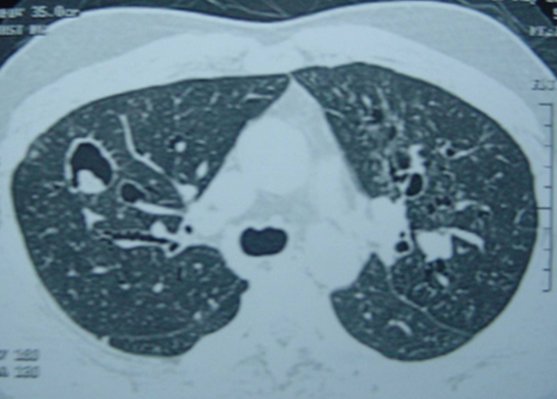